Mapping Crustal Deformation Using Seismic Anisotropy in Ruby Mountains, Nevada
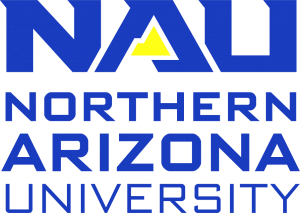 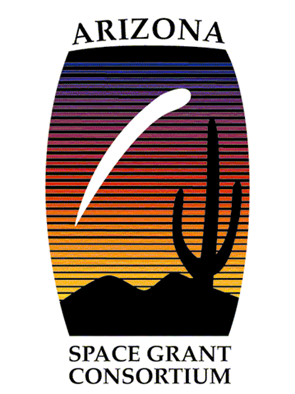 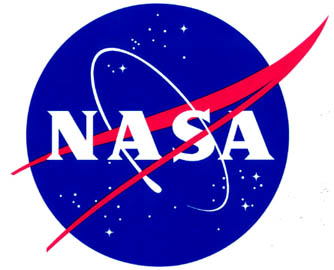 Sarah Nolt-Caraway
Mentor: Dr. Ryan Porter
Northern Arizona University
Metamorphic Core Complexes (MCCs)
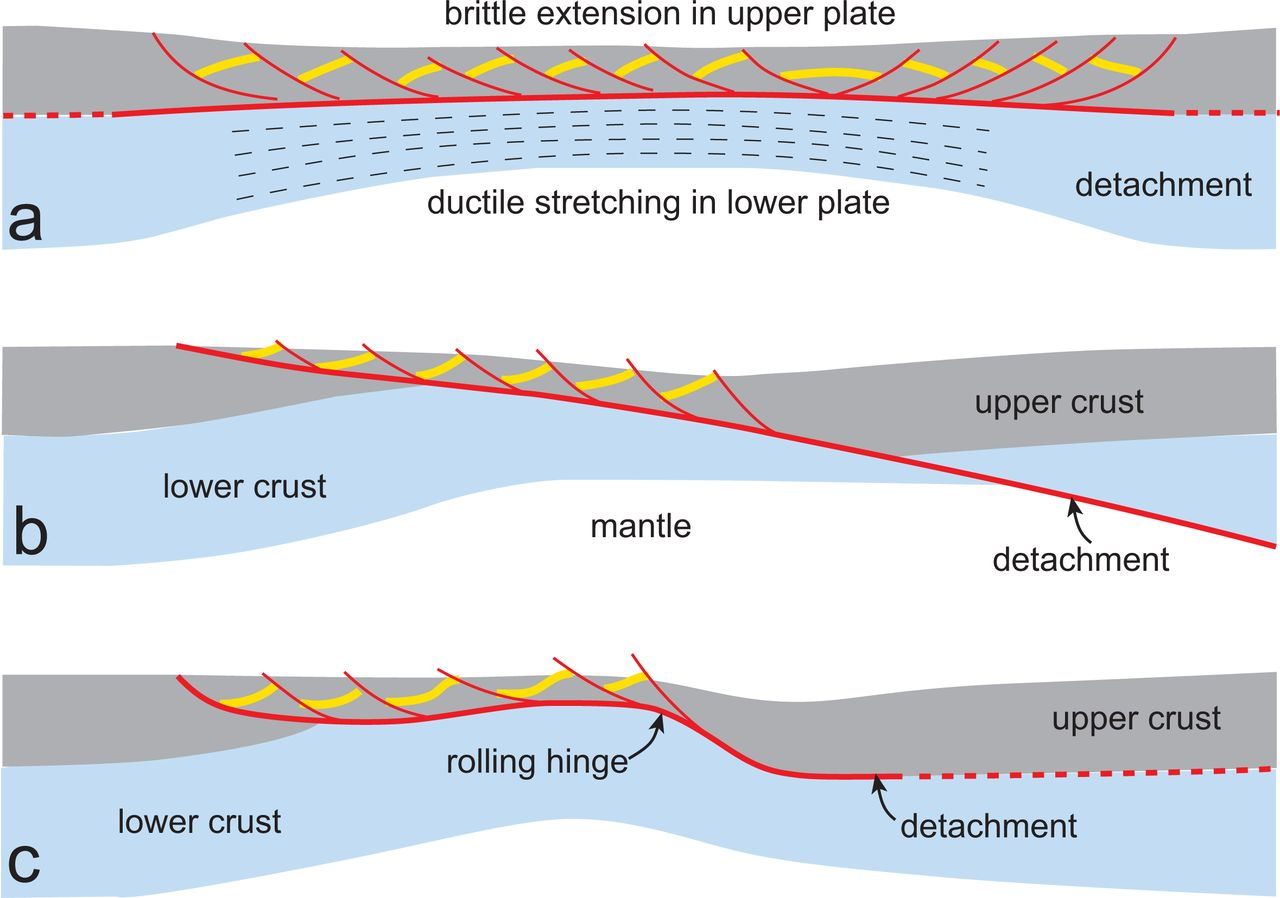 Mountain Ranges formed due to large-scale extension of the crust.

Involves brittle and plastic deformation
(Platt, et all., 2014)
[Speaker Notes: Exhumed exposures of deep crust by regional extension
High grade metamorphic rocks are exposed at these sites
Ductile deformation anisotropic fabric]
Scientific Importance
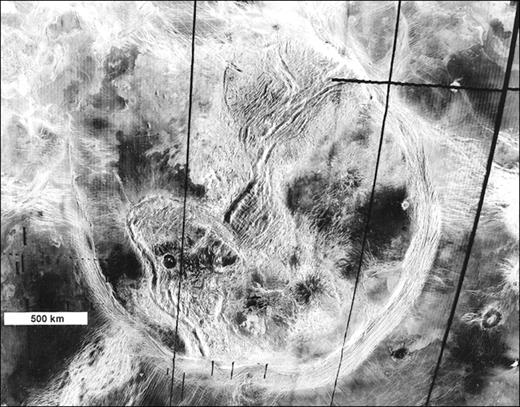 Planetary significance in understanding Metamorphic Core Complex
Understand how landscapes on earth evolve
Scientific community does not have clear consensus on what Metamorphic Core Complexes are
SAR Image of Artemis Corona, Venus (Spencer, 2001)
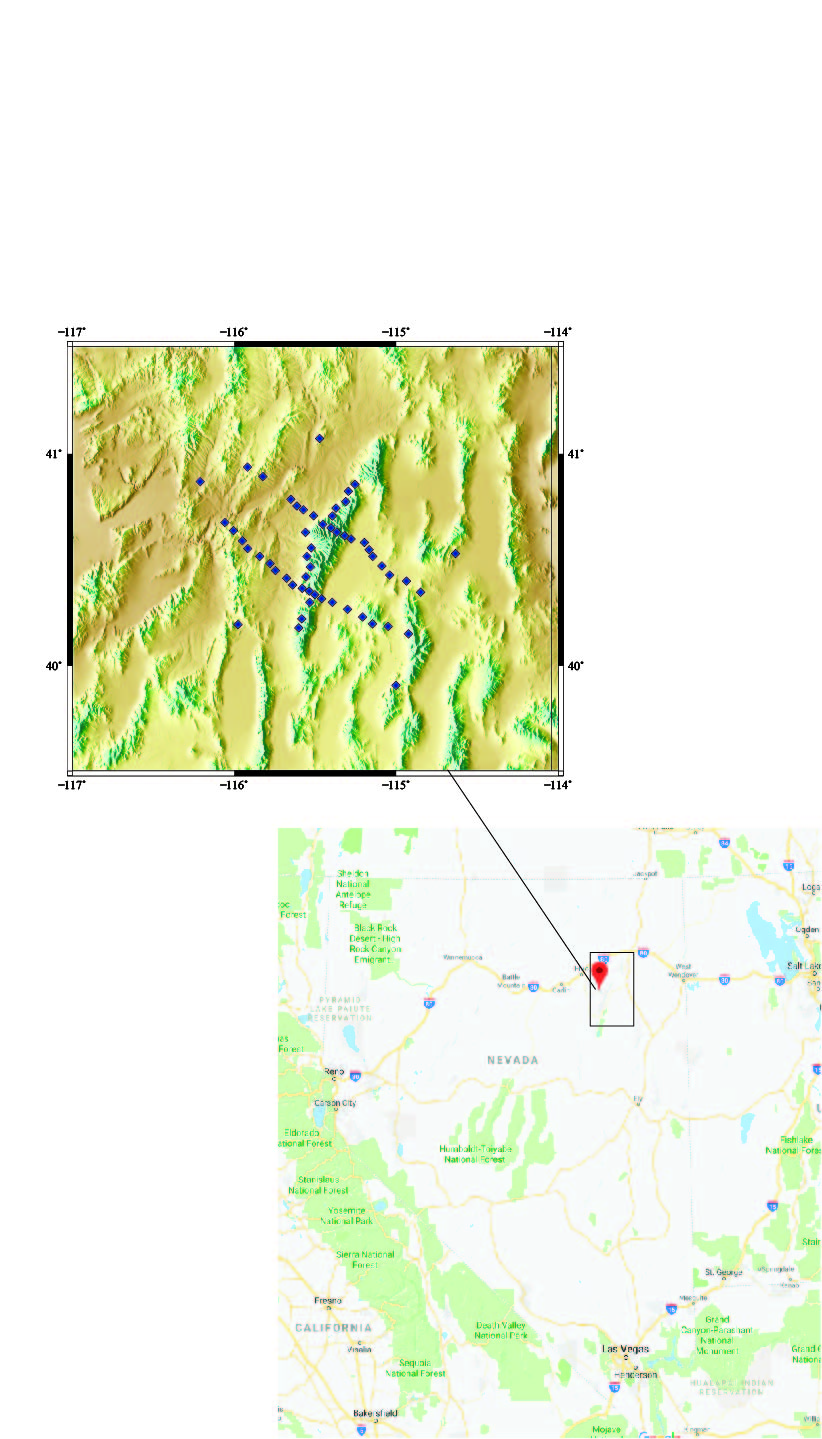 How is extension accommodated in the Earth’s crust?
Use publicly-available seismic data to image the crustal structure of the Ruby Mountains Metamorphic Core Complex, Nevada
[Speaker Notes: Add an image of Ruby Mountains with positions of data points. Come talk to me and lets update this figure]
Receiver Functions
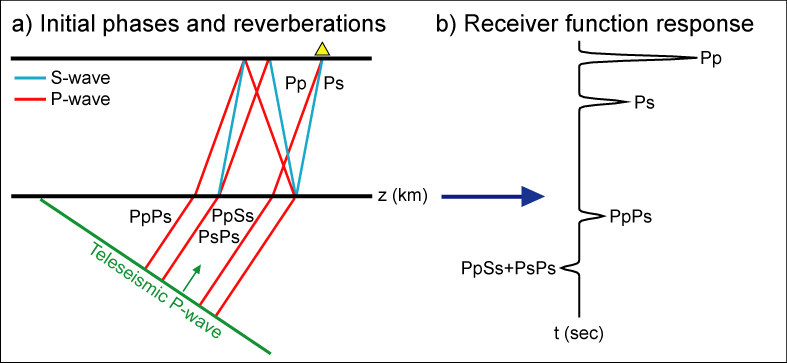 Uses teleseismic earthquakes recorded at a three component seismograph
An incoming P-wave will produce a refracted P-wave and a refracted S-wave
Image velocity contrast in the Earth, such as the Moho
Teleseismic
[Speaker Notes: Add figure]
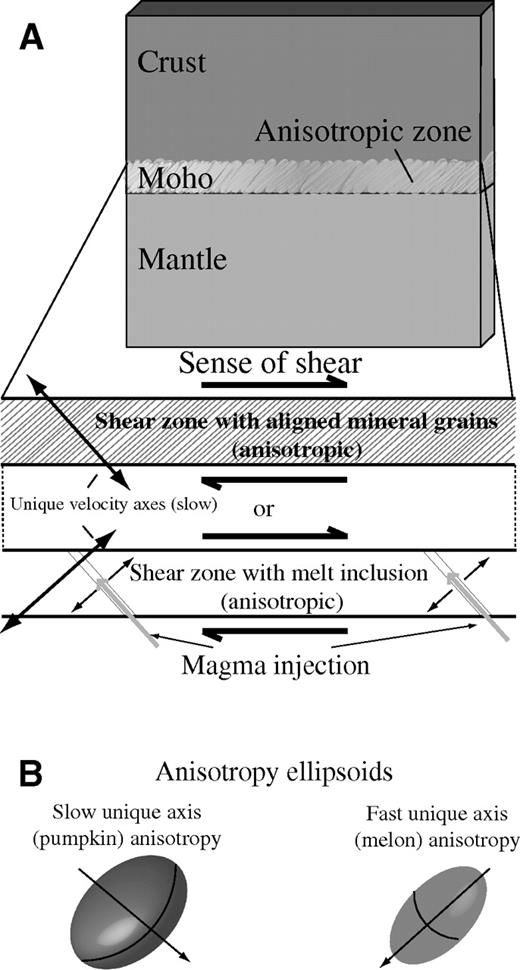 Seismic Anisotropy
Is the directional dependence of seismic velocity within a rock

Commonly associated with aligned mineral fabrics

Can be used as a proxy for deformation (strain) within the earth
Porter, et al., 2011
Analysis
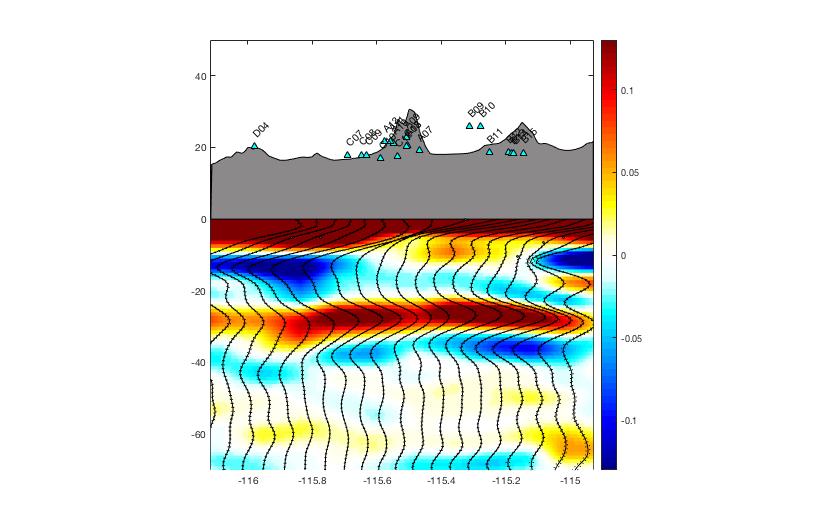 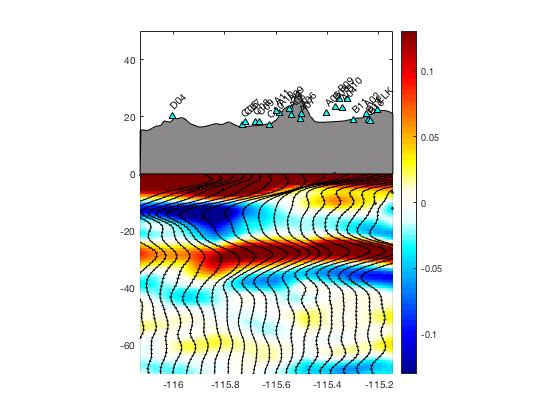 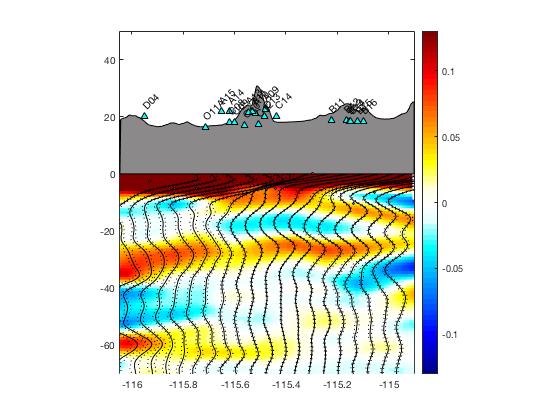 0-360
0-180
180-360
[Speaker Notes: Where deformation is concentrated]
Analysis Cont.
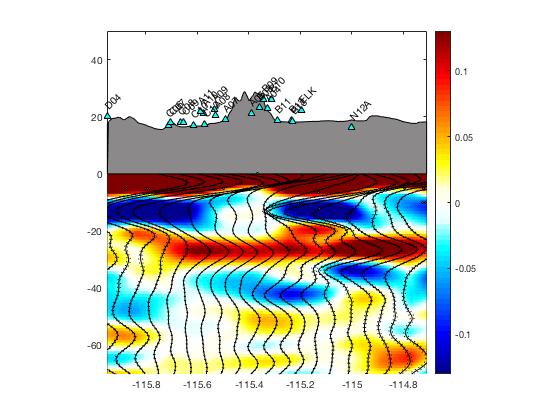 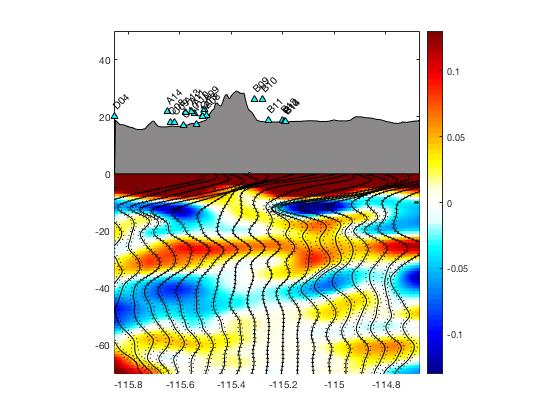 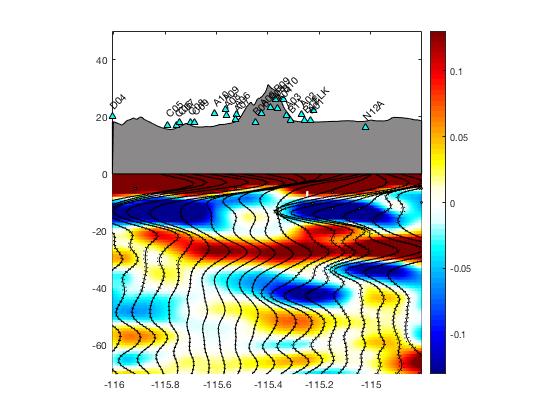 180-360
0-180
0-360
Conclusion
Strong anisotropic fabric is present within the lower crust beneath this MCC
This contrasts many previous models of extension which argue for localized strain within the upper crust
Further analysis will be conducted for a publication
Acknowledgments
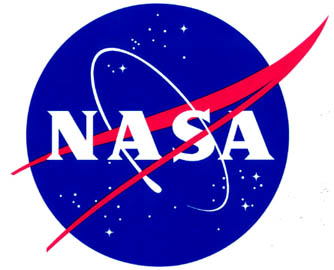 Northern Arizona University
Dr. Ryan Porter
NASA Space Grant
Dr. Nadine Barlow
Kathleen Stigmon
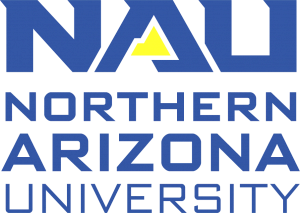 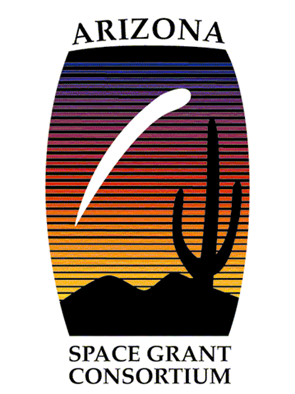